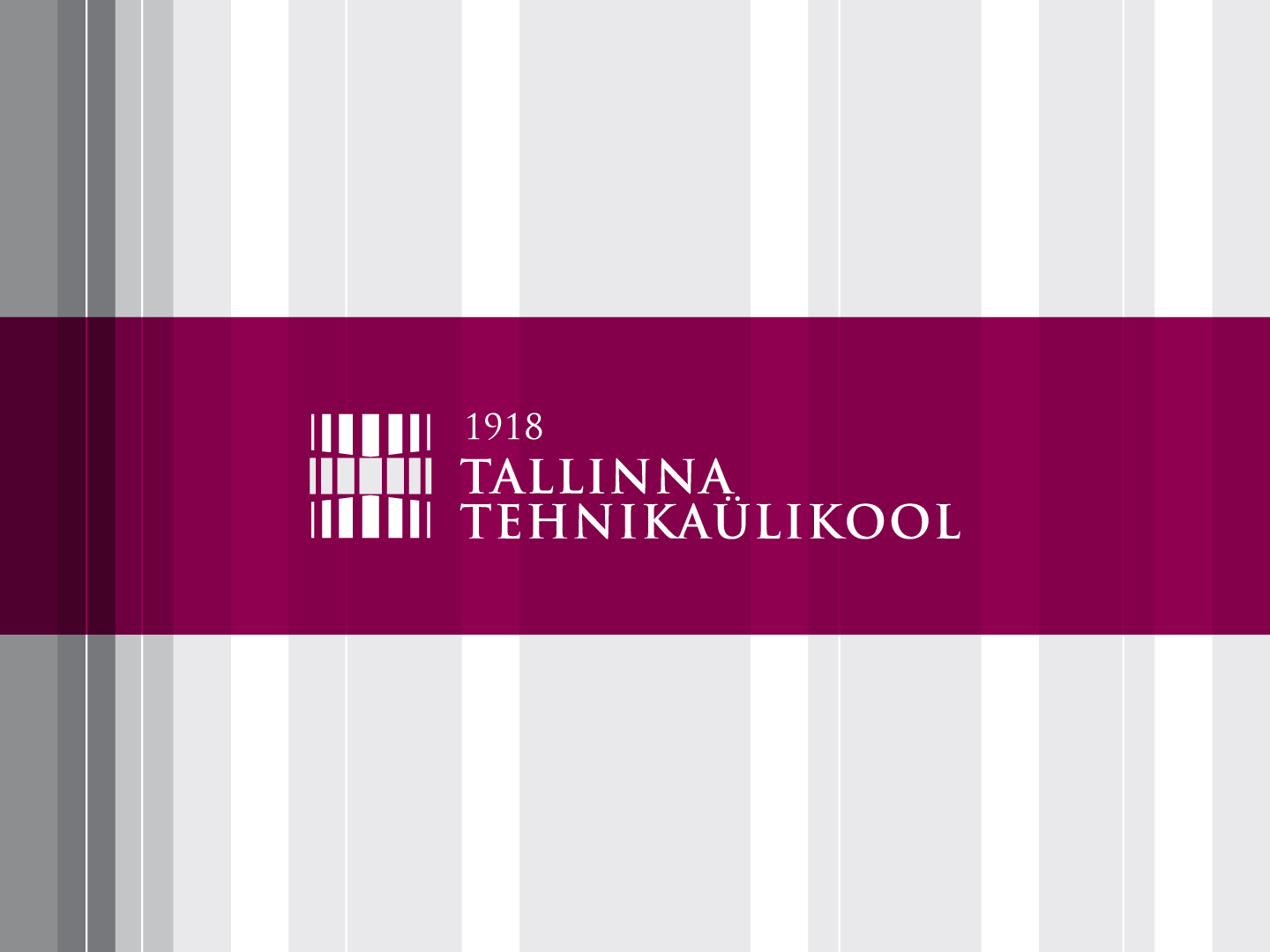 Programmeerimine II IAG0582
(keele C kasutamine algoritmide realiseerimisel)
III moodul

 Vladimir Viies viis@ati.ttu.ee, Margit Aarna margit@pld.ttu.ee,
 Viivi Jokk  viivi.jokk@ttu.ee , Heimar Veske heimar@cc.ttu.ee

 Tallinna Tehnikaülikool 
 2012
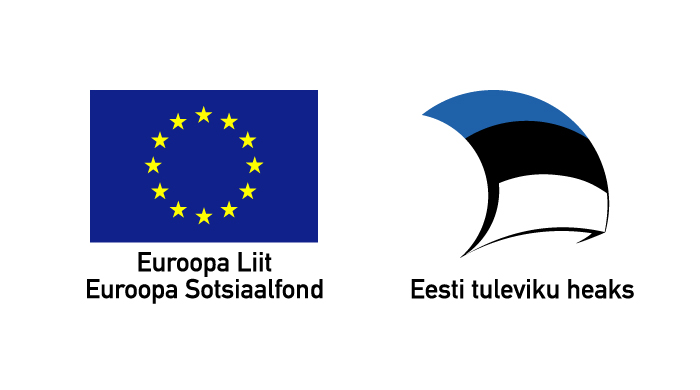 Õppeaine eesmärgid
Loogilise ja loomingulise mõtlemise arendamine originaalsete ülesannete lahendamise kaudu

Õpetada andmete töötlemisel kasutama faile ja kirjeid (sh andmebaase) ning tekkivate erisituatsioonide töötlemist

Õpetada algoritmide realiseerimist erinevates keskkondades, kasutades ka dünaamilist mälujaotamist

Selgitada objektorienteeritud programmeerimise (OOP) aluseid
Programmeerimine II
3
Dünaamiline mälujaotus 1
REKURSIOON - Recursion
Programmeerimine II
4
Dünaamilist mälujaotust toetavad programmeerimiskeeled  rekursiivsete pöördumiste  ja viida andmetüübi kasutamisega.
Otsene ja kaudne rekursioon ehk  iseenesesse pöördumine

Otsene:              Kaudne:
 ┌->┌>Function P(...);          Function P(...);FORWARD;
 │  2   .                          . . .
 │  └-- P(...);                ┌-->Function Q(...);   ║
 1      . . .                  │     . . .            ║
 │    Return..;                     │ ┌-- P(...);     ║ Q
 │    . . .                    2 │   . . .            ║
 │                             │ 3                    ║
 └--- P(...);                  │ │ Return..;  /* Q */ ║
                               │ │
                           ┌---┼>└>Function P(...);   ║
                           │   │     . . .            ║
                           │   └---- Q(...);          ║ P
                           1         . . .            ║
                           │       return;  /*P */    ║
                           │       . . .
                           └-------P(...);
Programmeerimine II
5
Rekursiivsed definitsioonid ja algoritmid
Rekursiivsel defineerimisel määratletakse defineeritav objekt (suurus) iseenda "lihtsama" ("väiksemamastaabilise") eksemplari kaudu. Selline definitsioon määrab protsessi. Selleks, et protsess oleks lôplik, peab definitsioonis esinema lihtne mitterekursiivne erijuht.
Näide. 
Faktoriaalfunktsiooni rekursiivse definitsiooni vôime anda järgmisena:
           ┌   1,          kui n = 0,
      n!=┤
           └   n*(n - 1)!, kui n > 0
Programmeerimine II
6
Rekursiivne funktsioon suuruse n! leidmiseks
double Fakt(int n);
{ int a;
  if  (n == 0 ) // lihtne mitterekursiivne erijuht 
    return ( 1);
  else { a = n - 1  //abimuutuja kasutamine               
    b = Fakt(a);
   return(n * b )};
 }
Näide   N=3│                                        │        3! = 3*2!                   │ 3! = 3*2! = 3*2 =  6│               2! = 2*1!            │ 2! = 2*1! = 2*1 =  2│                      1! = 1*0!     │ 1! = 1*0! = 1*1 =  1                             0! = 1  │ 0! = 1
Programmeerimine II
7
Funktsiooni Fakt täitmisskeem
Fakt(3)        Fakt(2)         Fakt(1)         Fakt(0)
¦   ¦   ¦   ¦  ¦   ¦   ¦   ¦   ¦   ¦   ¦   ¦   ¦   ¦   ¦   ¦
¦   ¦   ¦   ¦  ¦   ¦   ¦   ¦   ¦   ¦   ¦   ¦   ¦ 0 ¦ - ¦ - ¦
¦   ¦   ¦   ¦  ¦   ¦   ¦   ¦   ¦ 1 ¦ - ¦ - ¦   ¦ 1 ¦ 0 ¦ - ¦
¦   ¦   ¦   ¦  ¦ 2 ¦ - ¦ - ¦   ¦ 2 ¦ 1 ¦ - ¦   ¦ 2 ¦ 1 ¦ - ¦
¦ 3 ¦ - ¦ - ¦  ¦ 3 ¦ 2 ¦ - ¦   ¦ 3 ¦ 2 ¦ - ¦   ¦ 3 ¦ 2 ¦ - ¦
└---┴---┴---┘  └---┴---┴---┘   └---┴---┴---┘   └---┴---┴---┘
  N   A   B      N   A   B       N   A   B       N   A   B
 B = Fakt(0)    B = Fakt(1)     B = Fakt(2)       B = Fakt(3)
¦   ¦   ¦   ¦  ¦   ¦   ¦   ¦   ¦   ¦   ¦   ¦   ¦   ¦   ¦   ¦
¦ 1 ¦ 0 ¦ 1 ¦  ¦   ¦   ¦   ¦   ¦   ¦   ¦   ¦   ¦   ¦   ¦   ¦
¦ 2 ¦ 1 ¦ - ¦  ¦ 2 ¦ 1 ¦ 1 ¦   ¦   ¦   ¦   ¦   ¦   ¦   ¦   ¦
¦ 3 ¦ 2 ¦ - ¦  ¦ 3 ¦ 2 ¦ - ¦   ¦ 3 ¦ 2 ¦ 2 ¦   ¦   ¦   ¦   ¦
└---┴---┴---┘  └---┴---┴---┘   └---┴---┴---┘   └---┴---┴---┘
  N   A   B      N   A   B       N   A   B       N   A   B
Pinude seisud funktsiooni Fakt täitmisel
Programmeerimine II
8
Hanoi tornid
a                   b                   c
           ┌┐                  ┌┐                  ┌┐
           ¦¦                  ¦¦                  ¦¦
           ¦¦                  ¦¦                  ¦¦
           ¦¦                  ¦¦                  ¦¦
        ┌--┴┴--┐               ¦¦                  ¦¦
       ┌┴------┴┐              ¦¦                  ¦¦
      ┌┴--------┴┐             ¦¦                  ¦¦
     ┌┴----------┴┐            ¦¦                  ¦¦
    ┌┴------------┴┐           ¦¦                  ¦¦
  ┌-┴--------------┴-┐ ┌-------┴┴--------┐ ┌-------┴┴--------┐
  └------------------┘ └-----------------┘ └-----------------┘
Möödunud sajandil oli see üks populaarsemaid seltskonnamänge.
Tôsta kettad vardalt a vardale c, kasutades b-d :
korraga tohib liigutada ainult üht ketast--suvalise varda tippketast;
ketast tohib asetada ainult vardale;
suurem ketas ei tohi sattuda väiksema peale. 

n ketta puhul on vaja vähemalt 2n - 1 tôstet!
Rekursiivne lahendus on mitterekursiivsest aeglasem, kuid
on tavaliselt lihtne ja lühike,tihti on rekursiivne algoritm loomulik ja loogiline  .
Programmeerimine II
9
Dünaamiline mälujaotus 2
DÜNAAMILISED ANDMESTRUKTUURID
Programmeerimine II
10
Miks on vaja dünaamilisi andmestruktuure?
Oletame, et programmis on vaja kasutada massiive, mille elementide (objektide) arv selgub aga alles programmi töö käigus.

Lahendus:
Kui mingi (näiteks täisarvude) massiivi elementide arv N on programmi töö käigus mingil ajahetkel lõpuks selgunud, siis moodustame programmis massiivi dünaamilises mälus:
int * massiiv = new int[N];(delete vabastab mälu)

Plussid:
kasutame seda dünaamilist massiivi täpselt sama moodi nagu „tavalist” massiivi (st nagu massiivi, mille elementide arv on teada juba programmi kompileerimisel) – näiteks:   massiiv[k] = 123;
kui programmis selline massiiv pole enam vajalik, võime iga hetk vabastada selle jaoks reserveeritud mälu:  delete massiiv;

Miinused:
programmi töö käigus on võimatu (ilma suuri „lisakulutusi” tegematta!) muuta elementide arvu sellises massiivis
Programmeerimine II
11
Dünaamilised andmestruktuurid 
on programmi osad, mis võimaldavad programmis luua ja kasutada andmeelementide kogumeid e. konteinereid (containers), kuhu saab programmi töö ajal nii lisada kui ka kõrvaldada mingit tüüpi andmeelemente (objekte).
Dünaamilised andmestruktuurid realiseeritakse arvuti dünaamilises mälus viitmuutujate (pointers) abil. Dünaamilised andmestruktuurid kujutavad endast erinevate abstraktsete andmetüüpide realisatsioone.
Keerukuselt kõige lihtsam abstraktne andmestruktuur on magasin- e. pinu ( ingl. Stack, LIFO - Last In, First Out )
Programmeerimine II
12
Mälu dünaamiline eraldamine ja vabastamine C-s
Mälu eraldamiseks ja vabastamiseks on olemas C-s funktsioonid. Nad ei seotud konkreetse andmetüübiga, parameetrina tuleb näidata vajalik mälumaht baitides või  elemendi suurus ja elementide arv. 

void*	calloc(size_t, size_t);
void*	malloc(size_t);
void*	realloc(void*, size_t);
void	     free	(void*);
Programmeerimine II
13
Pinu kasutamine 1
#include <stdio.h>
#include <string.h>  /* for strlen() */
#include "stack.h"
#include <stdlib.h>  /* for dynamic allocation */
  // Author: Robert I. Pitts <rip@cs.bu.edu>
/************************ Funktsioonid **********************/
void StackInit(stackT *stackP, int maxSize)
{stackElementT *newContents;
 /* uus element */
newContents = (stackElementT *)malloc(sizeof(stackElementT) * maxSize);
if (newContents == NULL) {
    fprintf(stderr, "Ei ole piisavalt ruumi pinule\n");
    exit(1);  /* Lahkun veateatega */
  }

  stackP->contents = newContents;
  stackP->maxSize = maxSize;
  stackP->top = -1;  /* tyhi  pinu*/
}
Programmeerimine II
14
Pinu kasutamine 2
void StackDestroy(stackT *stackP)
{/* massiivi kaotamine */
  free(stackP->contents);
  stackP->contents = NULL;
  stackP->maxSize = 0;
  stackP->top = -1;  /* tyhi*/
}
void StackPush(stackT *stackP, stackElementT element)
{
  if (StackIsFull(stackP)) {
    fprintf(stderr, "Ei saa elemente panna pinusse - on täis\n");
    exit(1);  /* Lahkun veateatega */
  }
 /* Panen elemendi pinusse,massiivi */
 stackP->contents[++stackP->top] = element;
  
}
Programmeerimine II
15
Pinu kasutamine 3
stackElementT StackPop(stackT *stackP)
{if (StackIsEmpty(stackP)) {
    fprintf(stderr, "Ei saa elemente pinust votta - on tyhi\n");
    exit(1);  /*  Lahkun,vea teade */}
  return stackP->contents[stackP->top--];
}
int StackIsEmpty(stackT *stackP)
{ return stackP->top < 0;}
int StackIsFull(stackT *stackP)
{return stackP->top >= stackP->maxSize - 1;}
/************************ Peaprogramm **********************/
int main(void)
{
  stackT stack;    /* pinu symbolitele,stringile */
  char str[101];   /* kasutaja strigile muutuja kirjeldus */
//viit strigis liikumiseks,stringi sisestus* mitte rohkem kui 100 symbolit 
  char *traverse; printf("Sisesta string: ");
  gets(str);  /* loe rida */
  /* Initializeeri pinu ja seda piisavalt suurena. */
  StackInit(&stack, strlen(str));
Programmeerimine II
16
Pinu kasutamine 4
//Liigu strigi pidi ja aseta iga symbol pinusse
  for (traverse = str; *traverse != '\0'; traverse++) {
    StackPush(&stack, *traverse);
    printf("%c", *traverse);
    printf("\n"); /*pinusse tulekud*/ 
  } /*Vota iga symbol pinust ja prindi*/
   printf("\nPinust  valjastatud symbolid: ");
 while (!StackIsEmpty(&stack)) {
    printf("%c", StackPop(&stack));
  }
printf("\n");
StackDestroy(&stack);
  getchar();
  return 0;
}
Programmeerimine II
17
Programmi töö tulemus (DEBUG=0)
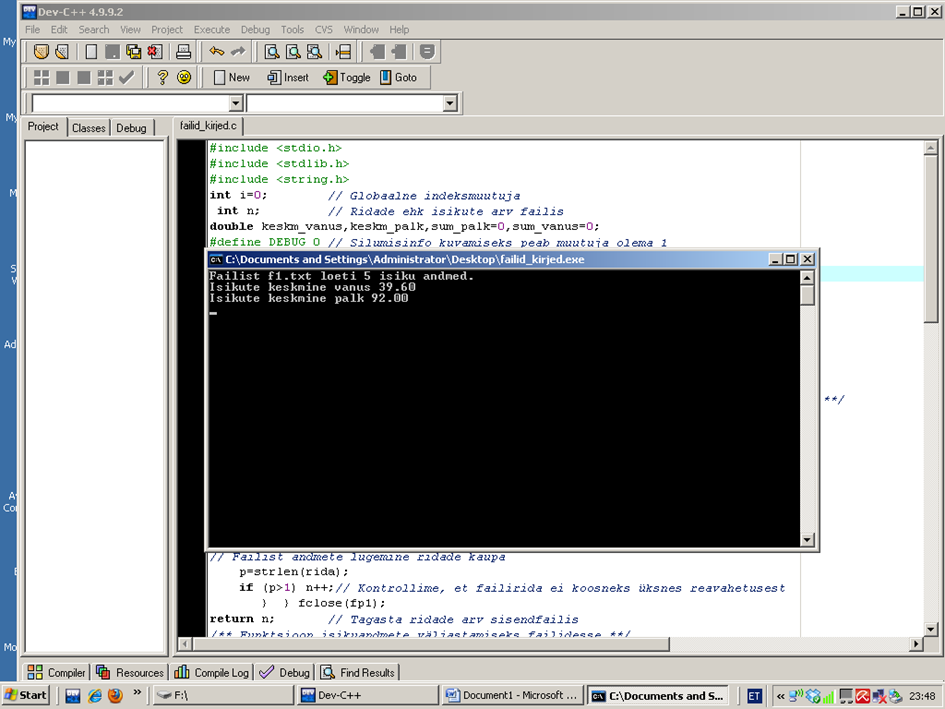 Programmeerimine II
18
Piisava mälu eraldamine tekstile 1
#include <stdio.h>
#include <stdlib.h>
#include <string.h>
int main(void)
{ FILE *f = fopen("alg.txt", "r"); //avame faili
  int pos = 0, max = 100,tt; //pos on positsioon, max esialgne suurus  
  char *sisu = (char *) malloc(max); //eraldame mälu 
  char *sisu2; //abimuutuja
  if (sisu == NULL) //mälueraldamine ebaõnnestus :(
    return 0;
  int c; //abimuutuja ühe tähe hoidmiseks
Programmeerimine II
19
Piisava mälu eraldamine tekstile 2
while( !feof(f)) //kuniks failis on andmeid
  {c = fgetc(f); //loeme ühe tähe
    if (c != EOF) //kui see täht pole faililõpu tunnus
    { sisu[pos] = c; //siis lisame selle
      pos++;
      if (pos == max) //oleme oma puhvri täitnud
      { max = max * 2; //suurendame puhvrit 2 korda
    sisu2 = (char *) realloc(sisu, max); //eraldame mälu abimuutujale
    if (sisu2 == NULL) //kui see ebaõnnestub
    {free(sisu); //siis vabastame puhvrile eraldatud mälu
      return 0; //ja väljume programmist
    }else //muul juhul
      sisu = sisu2; //puhver saab abimuutuja väärtuse
    printf("%d %p\n", max, sisu); //trükime puhvri suuruse ja mäluaadressi
      }}}
Programmeerimine II
20
Piisava mälu eraldamine tekstile 3
fclose(f); //sulgeme faili
  sisu[pos] = '\0'; //paneme tekstilõpetusmärgi
  max = pos + 1; //muudame puhvri suuruse täpselt parajaks
  sisu = (char *) realloc(sisu, max); //vabastame liigse puhvri mälu
  printf("%d %p\n", max, sisu); //trükime puhvri suuruse ja mäluaadressi
  printf("%s", sisu); //trükime faili sisu
  free(sisu); //vabastame puhvri
  scanf("%d",&tt);
  return 0;
}
Programmeerimine II
21
Programmi töö tulemus (DEBUG=0)
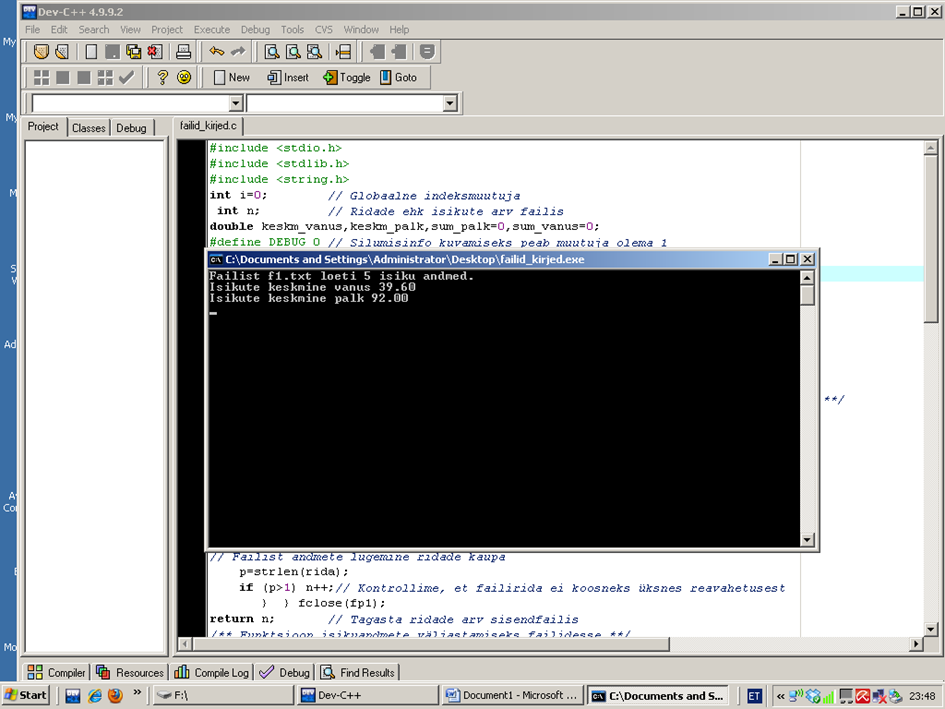 Programmeerimine II
22
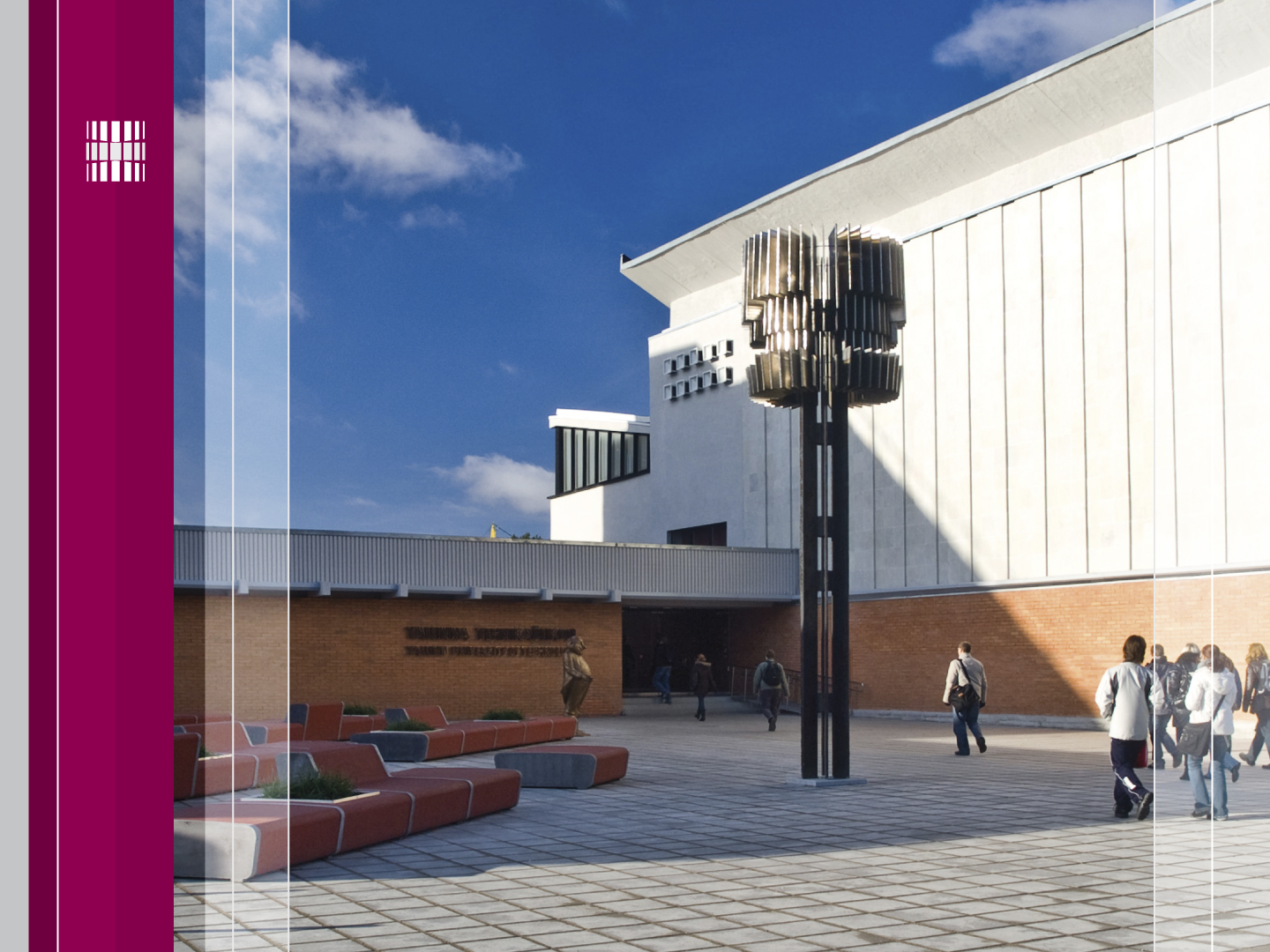 Täname, et läbisid mooduli III!
Jätka aine omandamist  ja lahenda kodutööd !
Tutvu ainetega Infotehnoloogia teaduskonna õppematerjalide kodulehel www.tud.ttu.ee